Lebenstraum!?
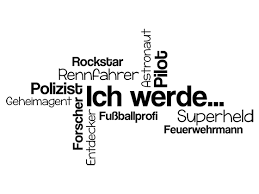 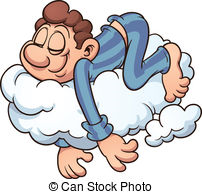 Berufung!?
Gottes Traum für mein leben?
Berufung heute!?1) Bin/werde ich berufen?
Berufung heute!?1) Bin/werde ich berufen?     1. Timotheus 1,9
Berufung heute!?1) Bin/werde ich berufen?     => Berufung geht an alle Christen!1. Timotheus 1,9
Berufung heute!?1) Bin/werde ich berufen?     => Berufung geht an alle Christen!2) Wozu bin ich berufen?
Berufung heute!?1) Bin/werde ich berufen?     => Berufung geht an alle Christen!2) Wozu bin ich berufen?1.Petr 1,15-16 ; 1.Petr 2,21 ; 1.Kor 1,9 ; Eph 4,1
Berufung heute!?1) Bin/werde ich berufen?     => Berufung geht an alle Christen!2) Wozu bin ich berufen?    => Heiligkeit, Gemeinschaft mit            Christus, Nachfolge (Lebensstil)...1.Petr 1,15-16 ; 1.Petr 2,21 ; 1.Kor 1,9 ; Eph 4,1
Berufung heute!?2) Wozu bin ich berufen?    => Heiligkeit, Gemeinschaft mit            Christus, Nachfolge (Lebensstil)...Gal 5,13   Freiheit in Abhängigkeit   Willen u. Wünsche Gott unterstellen
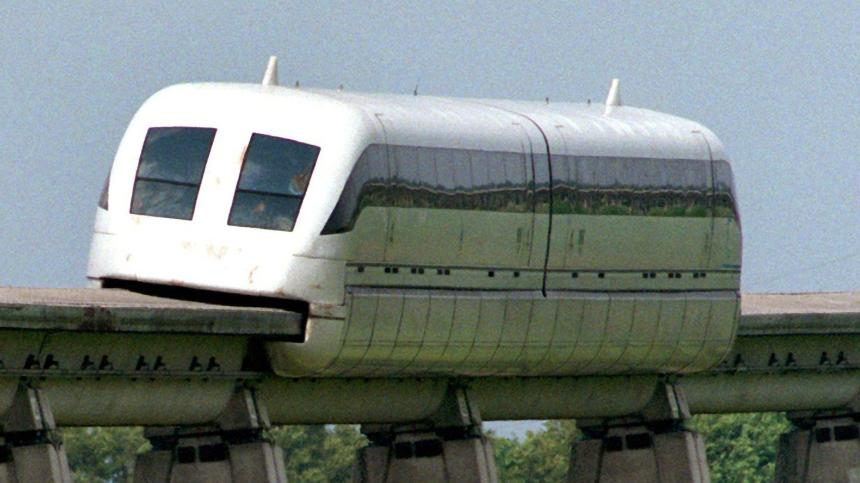 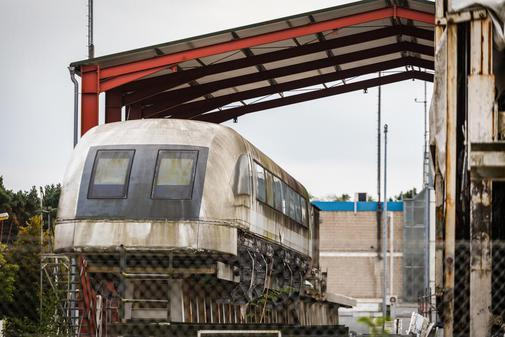 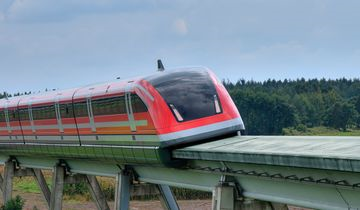 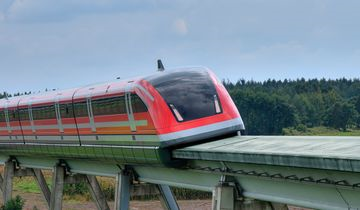 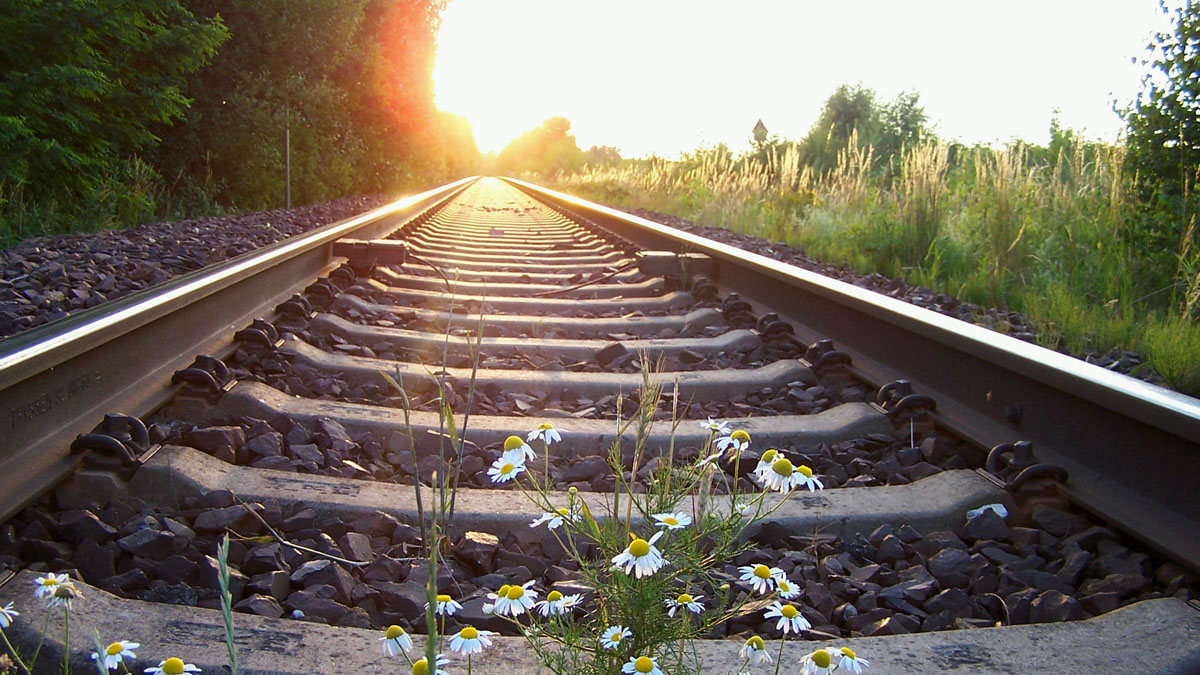 Berufung heute!?1) Bin/werde ich berufen?     => Berufung geht an alle Christen! 2) Wozu bin ich berufen?    => Heiligkeit, Gemeinschaft mit            Christus, Nachfolge (Lebensstil)... 3) Was ist Ziel meiner Berufung?      2. Thess 2,14 ; Phil 3,14
Berufung heute!? 3) Was ist Ziel meiner Berufung?     => Herrlichkeit erlangen,          Siegespreis der himmlischen          Berufung      2. Thess 2,14 ; Phil 3,14
Berufung heute!?1) Bin/werde ich berufen?     => Berufung geht an alle Christen! 2) Wozu bin ich berufen?    => Heiligkeit, Gemeinschaft mit            Christus, Nachfolge (Lebensstil)... 3) Was ist Ziel meiner Berufung?     => Herrlichkeit erlangen, Siegespreis der           himmlischen Berufung